Chapter 1		     	 Data Communications and NM Overview
Chapter 1

Data Communications and 
Network Management Overview
*
Network Management: Principles and Practice
©  Mani Subramanian 2010
Chapter 1		     	 Data Communications and NM Overview
Objectives
Telecommunications overview
 Data communications overview
 Evolution of converged networks
 Desktop processors and LAN technology
 Client-Server architecture in networking
 Internet and intranet 
 Network communication protocols
 OSI and Internet standards
 Broadband networks and services
 Need for network management and NMS
 Operations, Administration, Maintenance, and Provisioning
 Network management architecture and organization 
 Concept of Network Operations Center
 Perspectives of network management
 Network management system
 Look-ahead of network management technology
Notes
*
Network Management: Principles and Practice
©  Mani Subramanian 2010
Chapter 1		     	 Data Communications and NM Overview
Telephone Network
Modern network evolution from Telephone /   Telecommunications Network 
 Characteristics of Telephone network
 Reliable - does what is expected of it
 Dependable - always there when you need   it (remember 911?)
 Good quality (connection) - hearing each   other well
 Reasons for QoS:
 Good planning, design, and implementation
 Good operation and management of   network
 Migration to new technologies – 
 e.g., From analog to digital technology
Notes
*
Network Management: Principles and Practice
©  Mani Subramanian 2010
Chapter 1		     	 Data Communications and NM Overview
Telephone Network Model
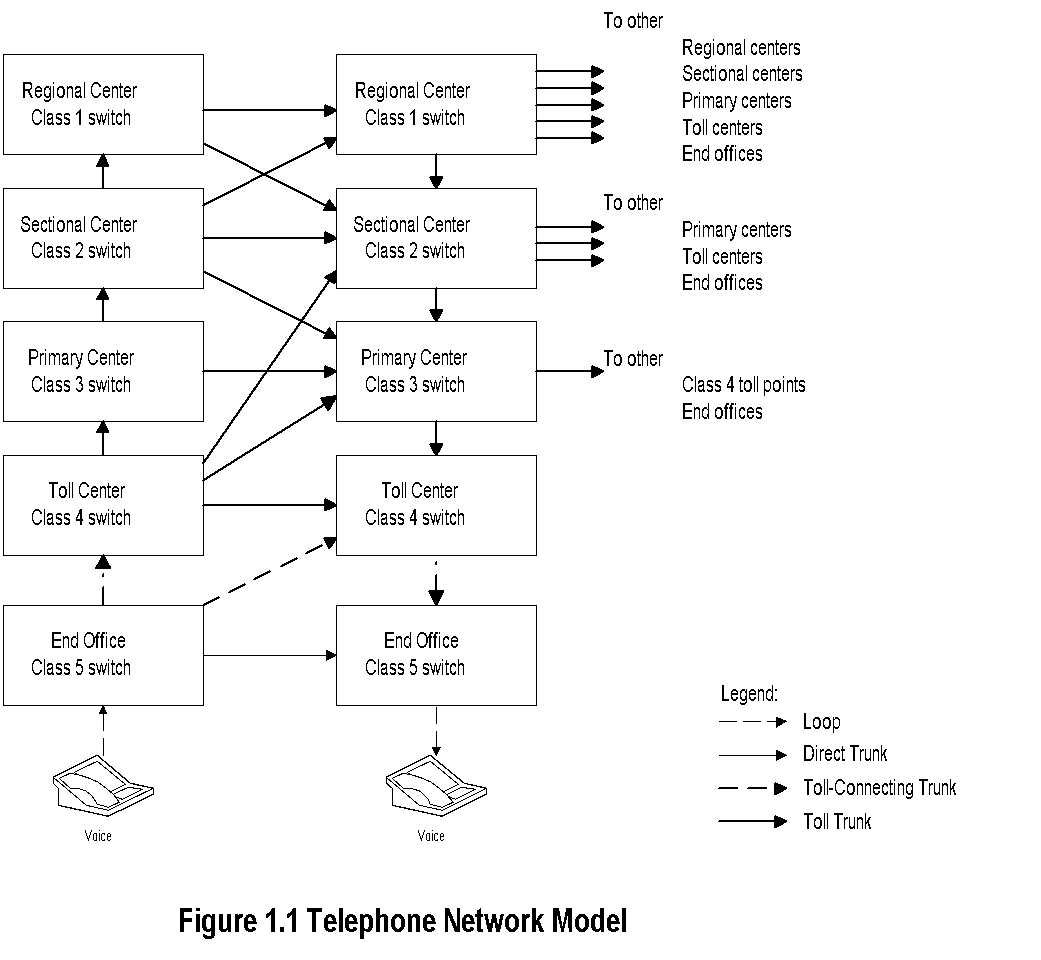 Notes
Notice the hierarchy of switches
 Primary and secondary routes programmed
 Automatic routing
 Where is the most likely failure?
 Use of Operations Systems to ensure QoS
*
Network Management: Principles and Practice
©  Mani Subramanian 2010
Chapter 1		     	 Data Communications and NM Overview
OSSs / NOC
Operations Support Systems (OSSs) help   manage the operation of networks
 OSSs in telecommunications monitor: 
  Analog network parameters:  
S/N ratio, transmission loss, call blockage,   etc.
 Digital network parameters:
 Packet loss, Packet delay, Throughput,   QoS, etc.
 Real-time management of network
 Trunk (logical entity between switches / nodes)  maintenance system measures loss and S/N    Trunks not meeting QoS removed before   customer notices poor quality
 Traffic measurement systems measure call drops   and blockage. Additional switches or routers   planned to keep the call blockage or drops below   acceptable level
 OSSs distributed at central offices and customer   premises
 Network management done centrally from   Network Operations Center (NOC)
Notes
*
Network Management: Principles and Practice
©  Mani Subramanian 2010
Chapter 1		     	 Data Communications and NM Overview
Data and Telecommunication Network
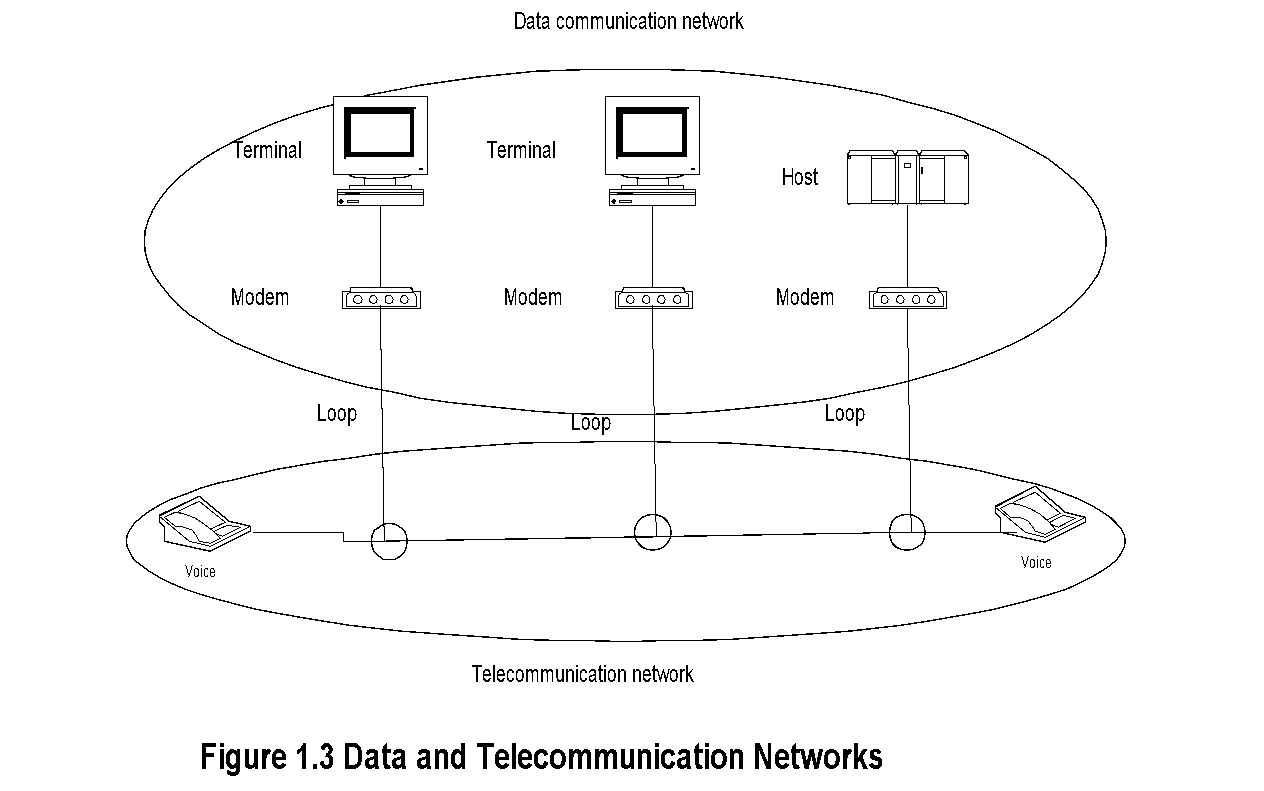 Notes
Computer data is carried over long distance by   telephone (telecommunication network) 
 Output of telephone is analog and output of   computers is digital
 Modem is used to “modulate” and “demodulate”    computer data to analog format and back
 Clear distinction between the two networks is    getting fuzzier with modern multimedia networks
*
Network Management: Principles and Practice
©  Mani Subramanian 2010
Chapter 1		     	 Data Communications and NM Overview
Migration to Digital Technology
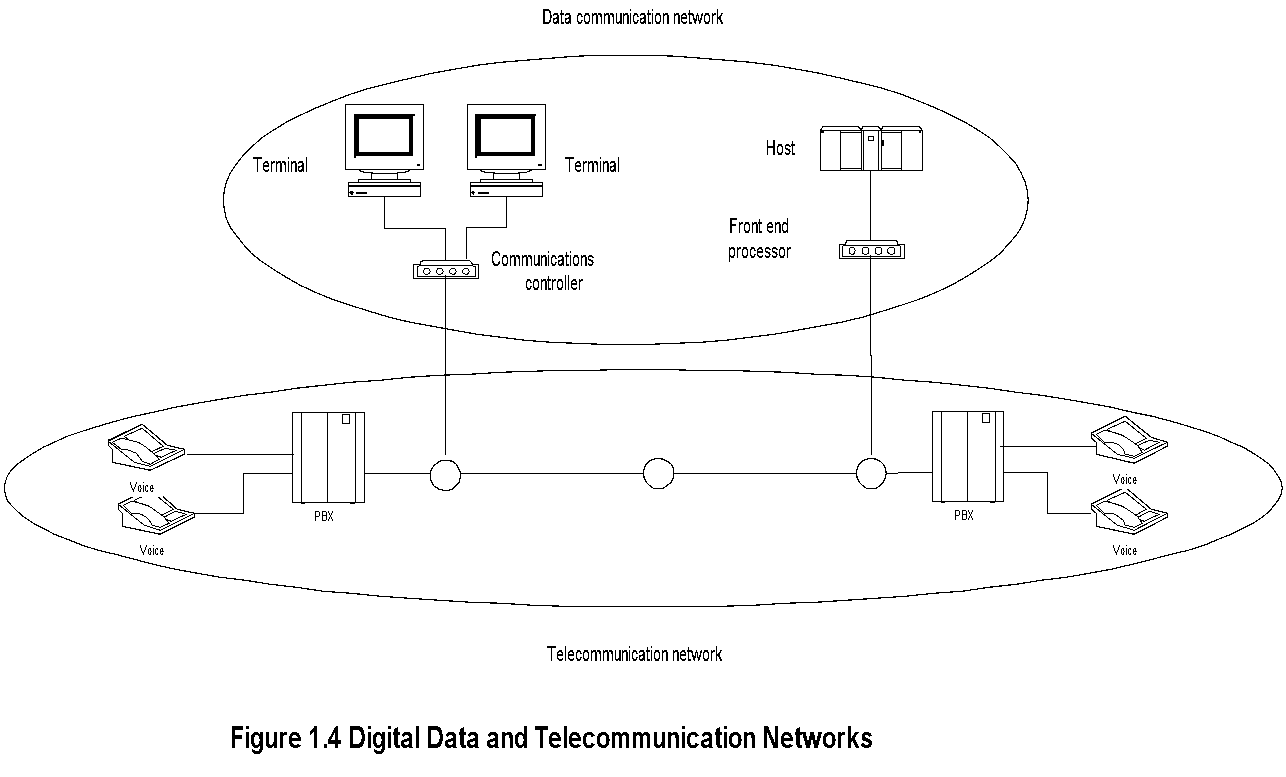 Notes
Analog transmission migrated to digital   transmission
 Analog sources converted to digital signals
 CPE (Customer Premises equipment) included    digital PBX (Private Branch Exchanges)
 Analog bandwidth hierarchy migrated to   synchronous digital hierarchy
*
Network Management: Principles and Practice
©  Mani Subramanian 2010
Chapter 1		     	 Data Communications and NM Overview
DCE with LAN
DCE.. Distributed Computing Environment
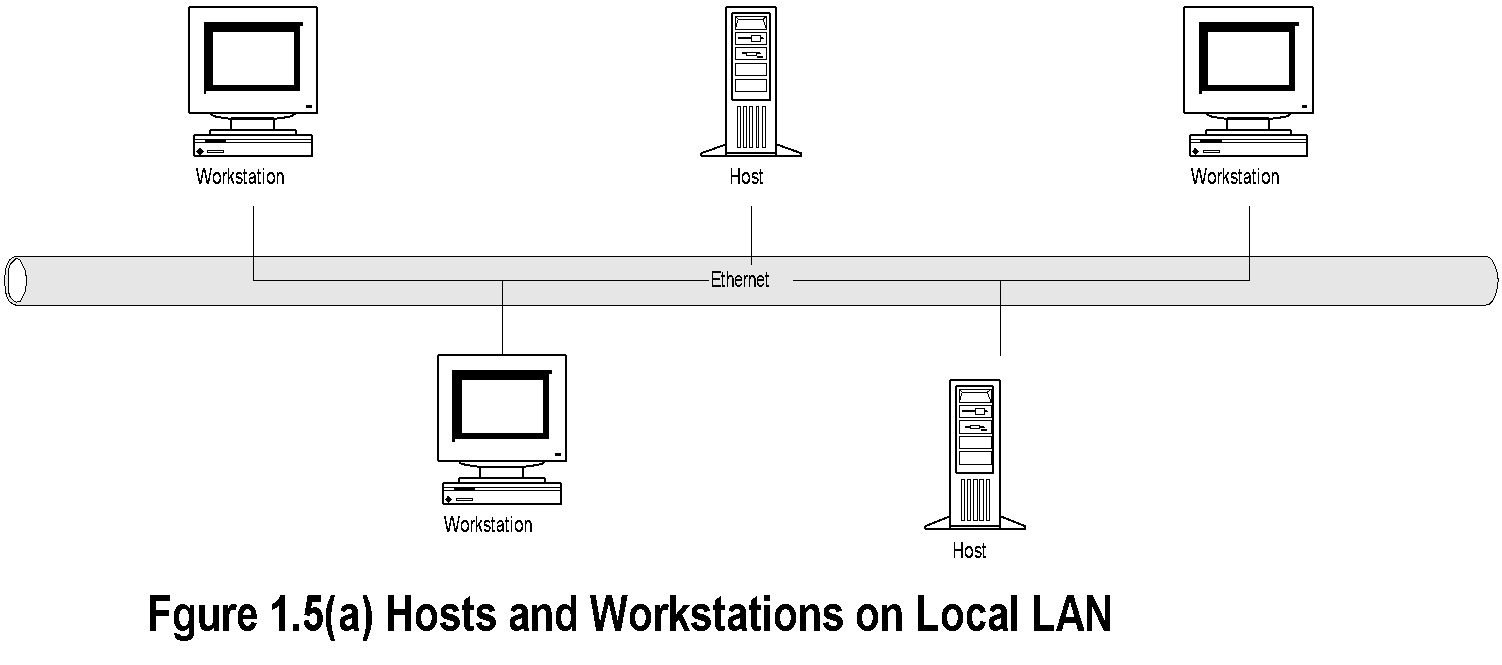 Notes
Driving technologies for DCE:
 Desktop processor
 LAN
 LAN - WAN network
*
Network Management: Principles and Practice
©  Mani Subramanian 2010
Chapter 1		     	 Data Communications and NM Overview
LAN-WAN Network
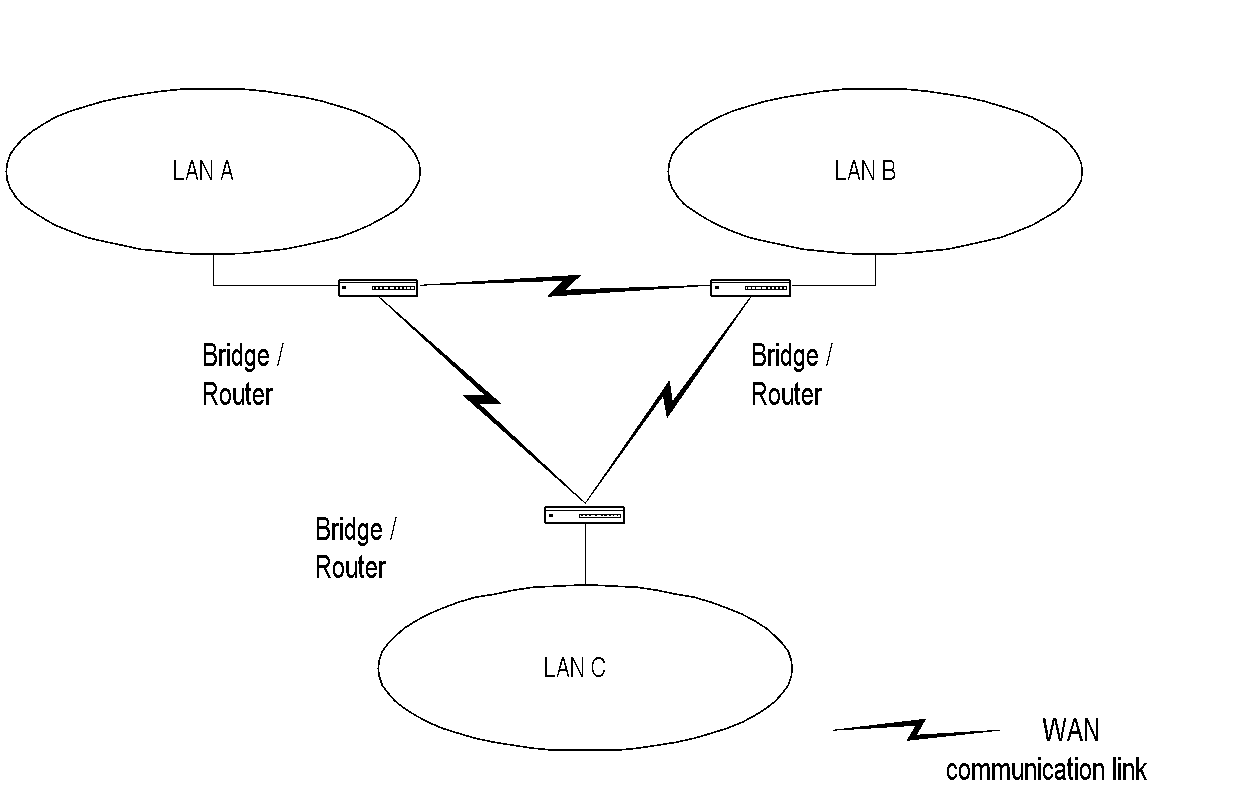 Figure 1.5(b) Remote LANs Interconnected by WAN
Notes
Major impacts of DCE:
 No more monopolistic service provider
 No centralized IT controller
 Hosts doing specialized function
 Client/Server architecture formed the core  of DCE network
*
Network Management: Principles and Practice
©  Mani Subramanian 2010
Chapter 1		     	 Data Communications and NM Overview
Client/Server Model
Request
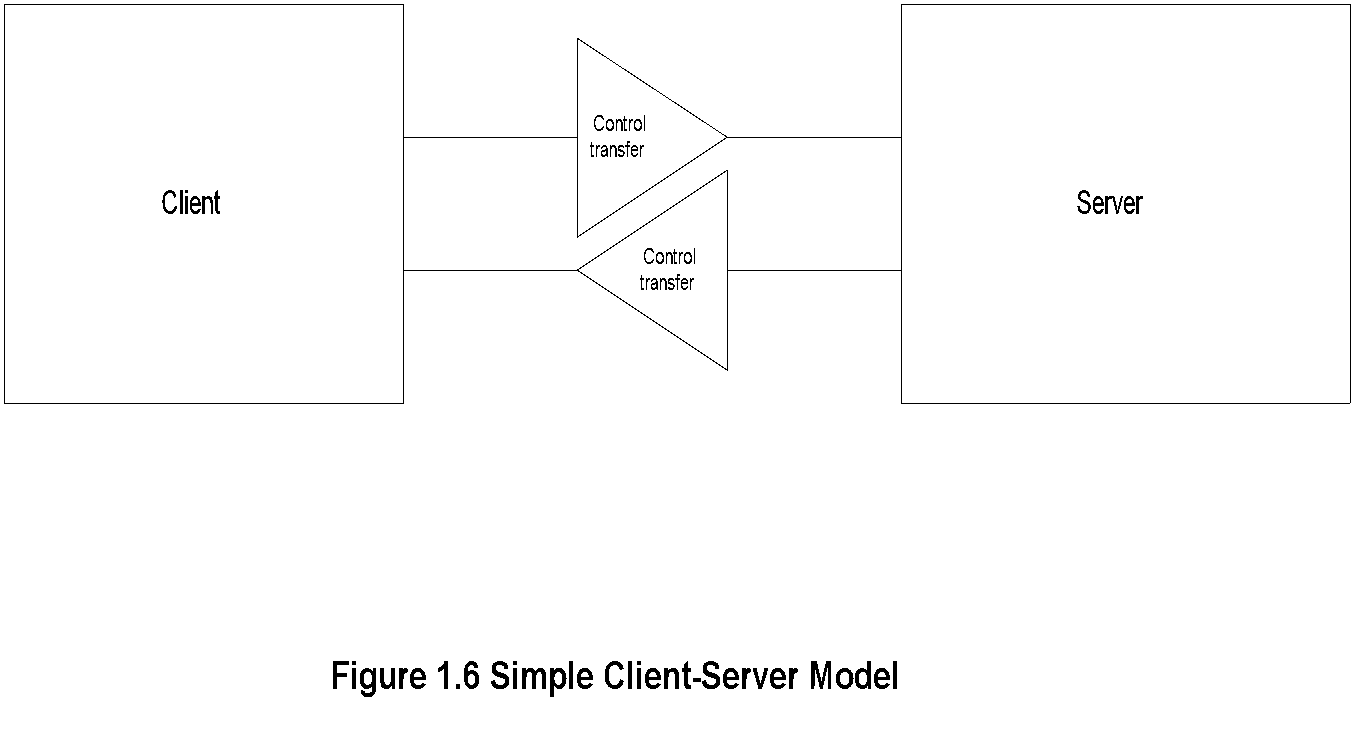 Response
Notes
Post office analogy; clerk the server, and the   customer the client
 Client always initiates requests
 Server always responds
 Notice that control is handed over to the receiving  entity.
*
Network Management: Principles and Practice
©  Mani Subramanian 2010
Chapter 1		     	 Data Communications and NM Overview
Client/Server Examples
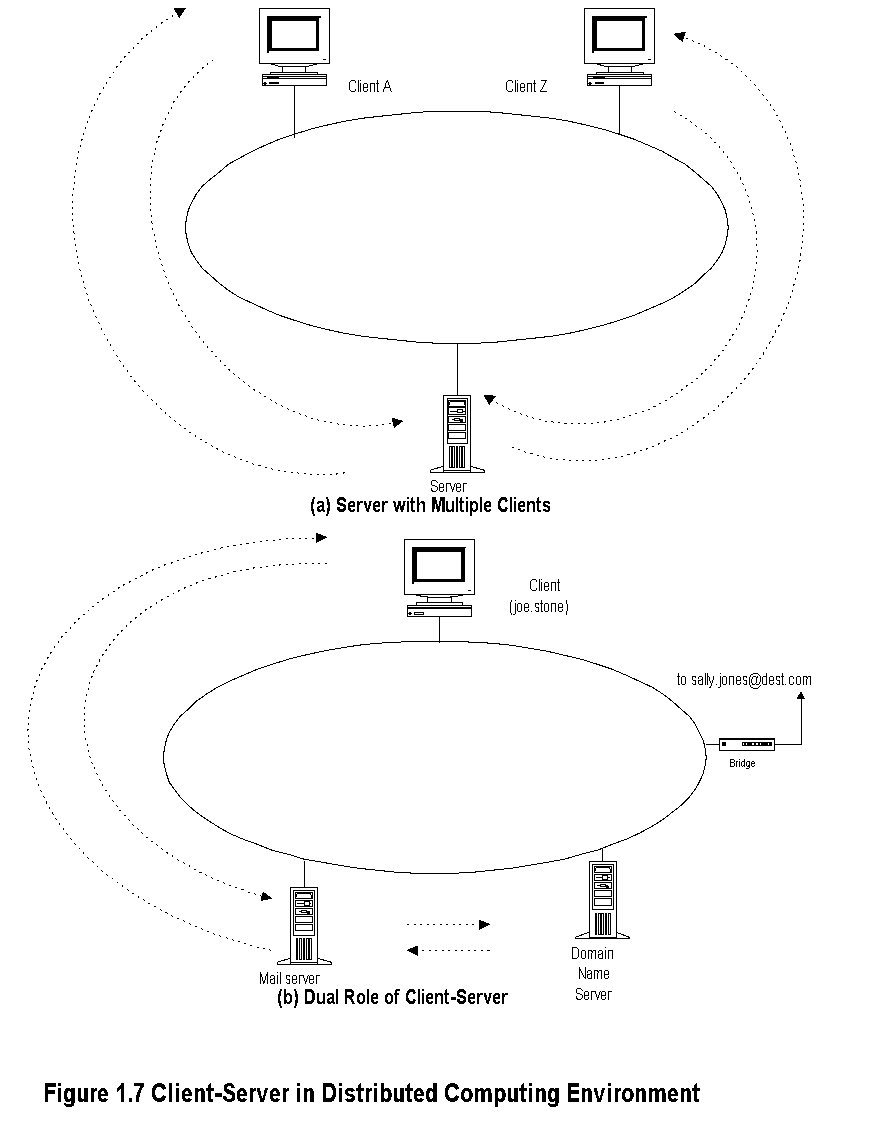 Notes
*
Network Management: Principles and Practice
©  Mani Subramanian 2010
Chapter 1		     	 Data Communications and NM Overview
TCP/IP Based Networks
TCP/IP is a suite of protocols
 Internet is based on TCP/IP
 IP is Internet protocol at the network layer level
 TCP is connection-oriented transport protocol   and ensures end-to-end connection
 UDP is connectionless transport protocol and    provides datagram service
 Internet email and much of the network mgmt.  messages are based on UDP/IP
 ICMP part of TCP/IP suite
Notes
*
Network Management: Principles and Practice
©  Mani Subramanian 2010
Chapter 1		     	 Data Communications and NM Overview
Internet Configuration
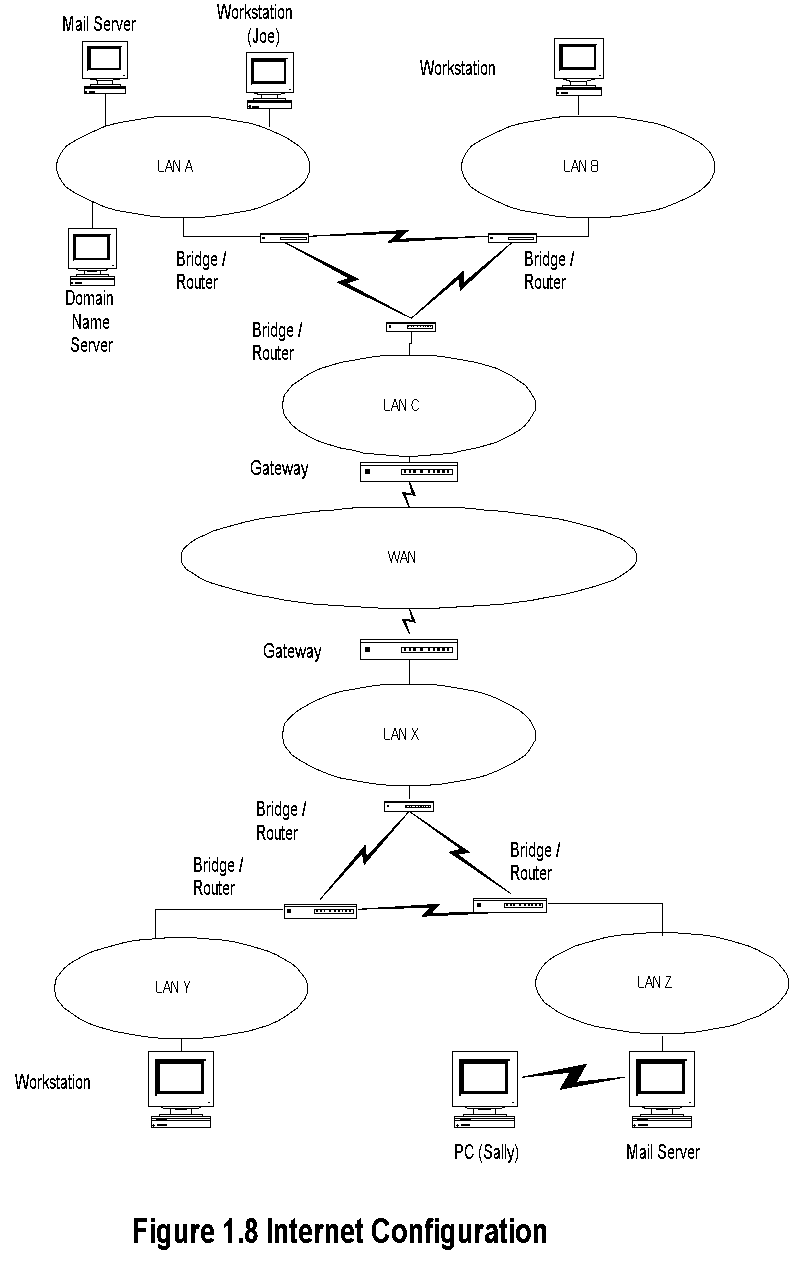 Notes
Walk through the scenario of email from Joe to Sally
*
Network Management: Principles and Practice
©  Mani Subramanian 2010
Chapter 1		     	 Data Communications and NM Overview
Architecture, Protocols and Standards
Communication architecture
 Modeling of communication systems, comprising
 Functional components
 Operations interfaces between them
 Communication protocols
 Operational procedures
 Intra- and inter-modules
 Communication standards
 Agreement between manufacturers on protocols   of communication equipment on
 Physical characteristics
 Operational procedures
Notes
Examples:  (Students to call out)
*
Network Management: Principles and Practice
©  Mani Subramanian 2010
Chapter 1		     	 Data Communications and NM Overview
Communication Architecture
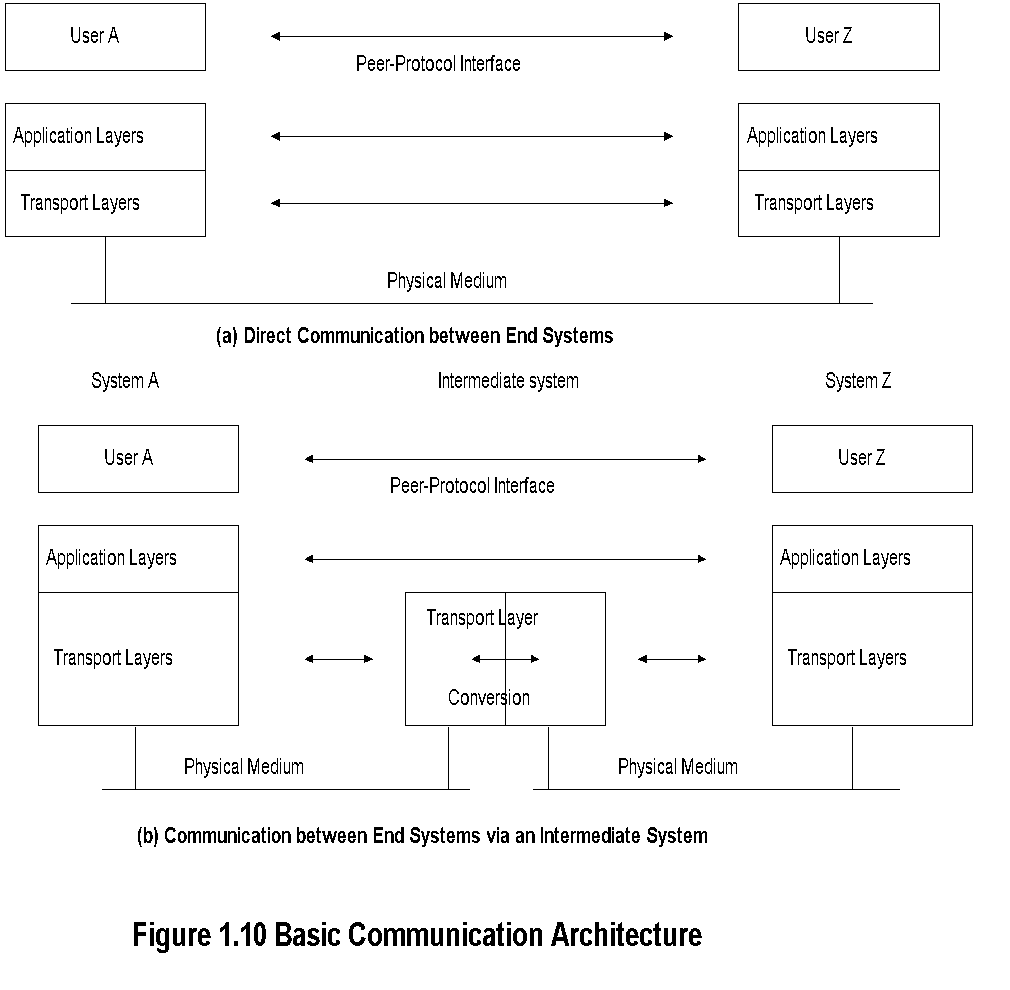 Notes
Inter-layer interface: user and service provider
 Peer-layer protocol interface 
 Analogy of hearing-impaired student
 Role of intermediate systems
 Gateway: Router with protocol conversion as   gateway to an autonomous network or subnet
*
Network Management: Principles and Practice
©  Mani Subramanian 2010
Chapter 1		     	 Data Communications and NM Overview
OSI Reference Model
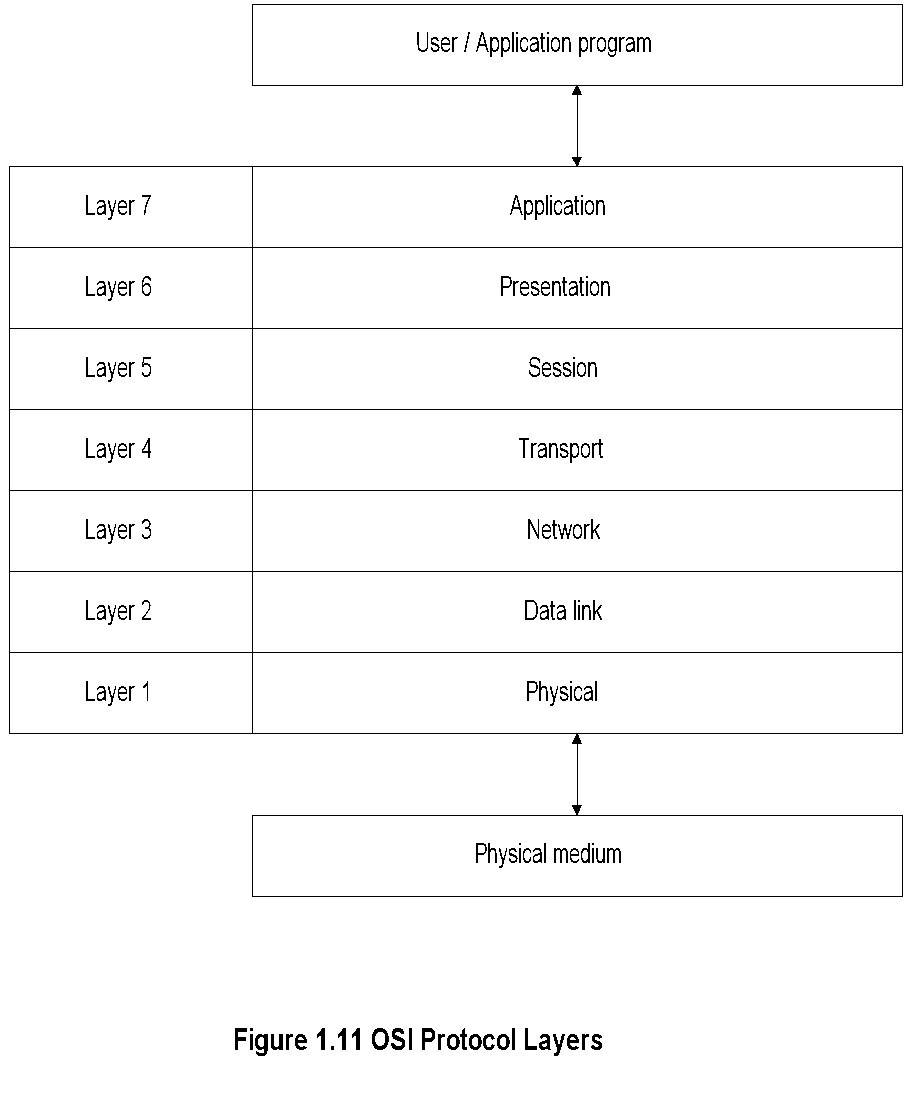 Notes
Importance of the knowledge of layer structure  in NM
*
Network Management: Principles and Practice
©  Mani Subramanian 2010
Chapter 1		     	 Data Communications and NM Overview
OSI Layers and Services
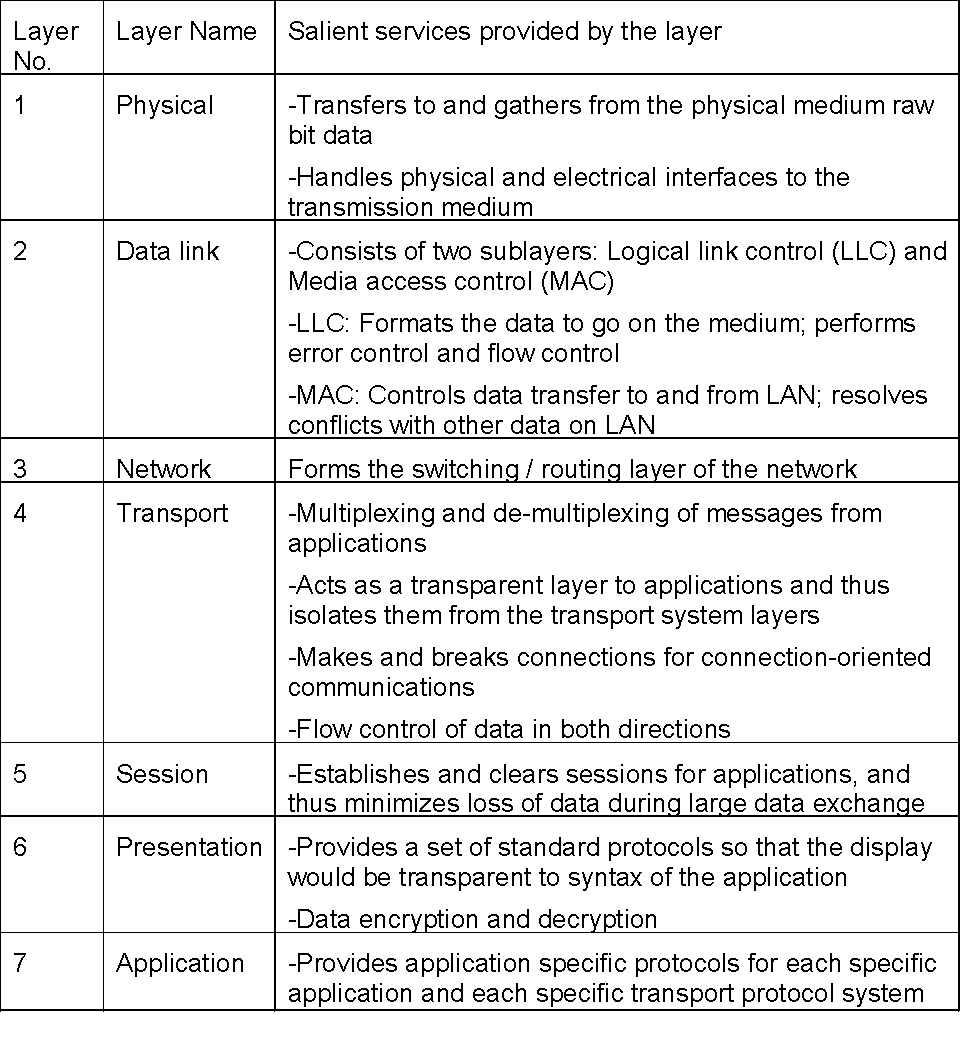 Notes
Importance of services offered by different layers  and the protocol conversion at different layers in NM
*
Network Management: Principles and Practice
©  Mani Subramanian 2010
Chapter 1		     	 Data Communications and NM Overview
PDU Communication Model
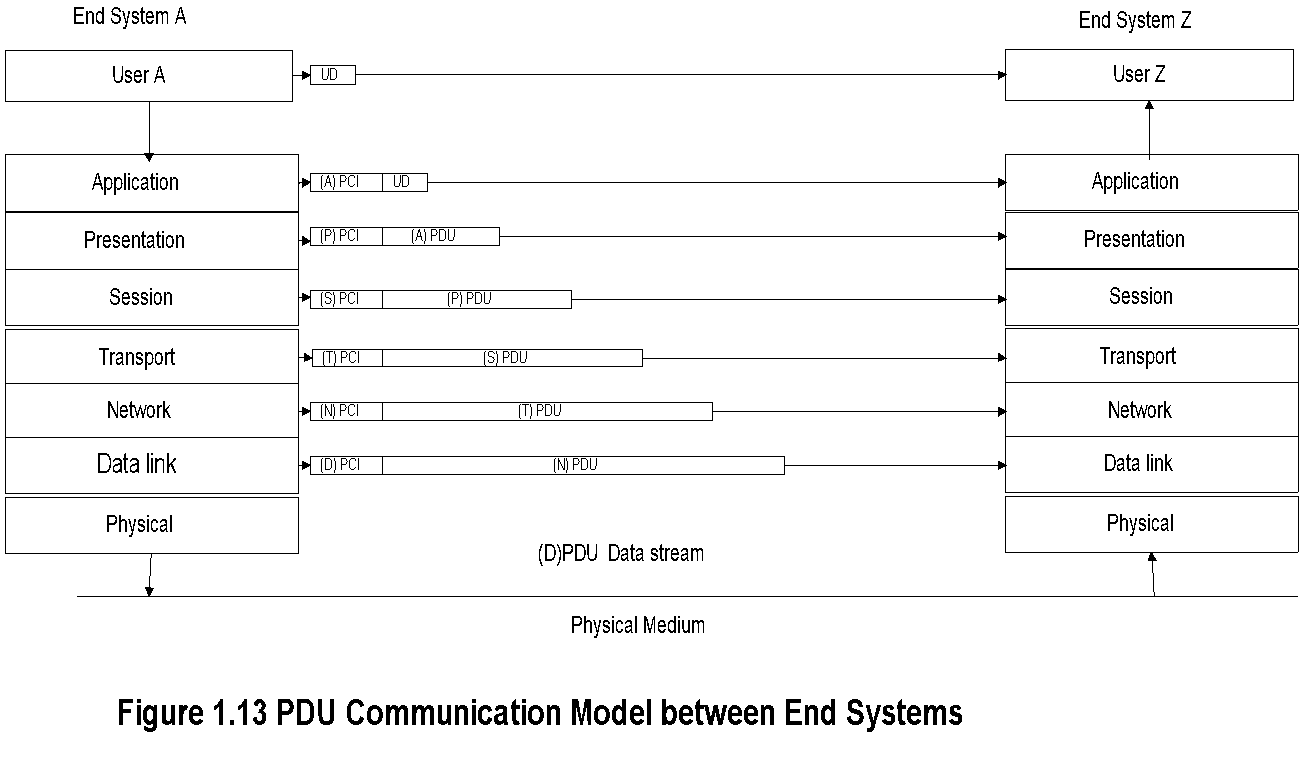 Notes
What is the relevance of PDU model in NM?
*
Network Management: Principles and Practice
©  Mani Subramanian 2010
Chapter 1		     	 Data Communications and NM Overview
Gateway
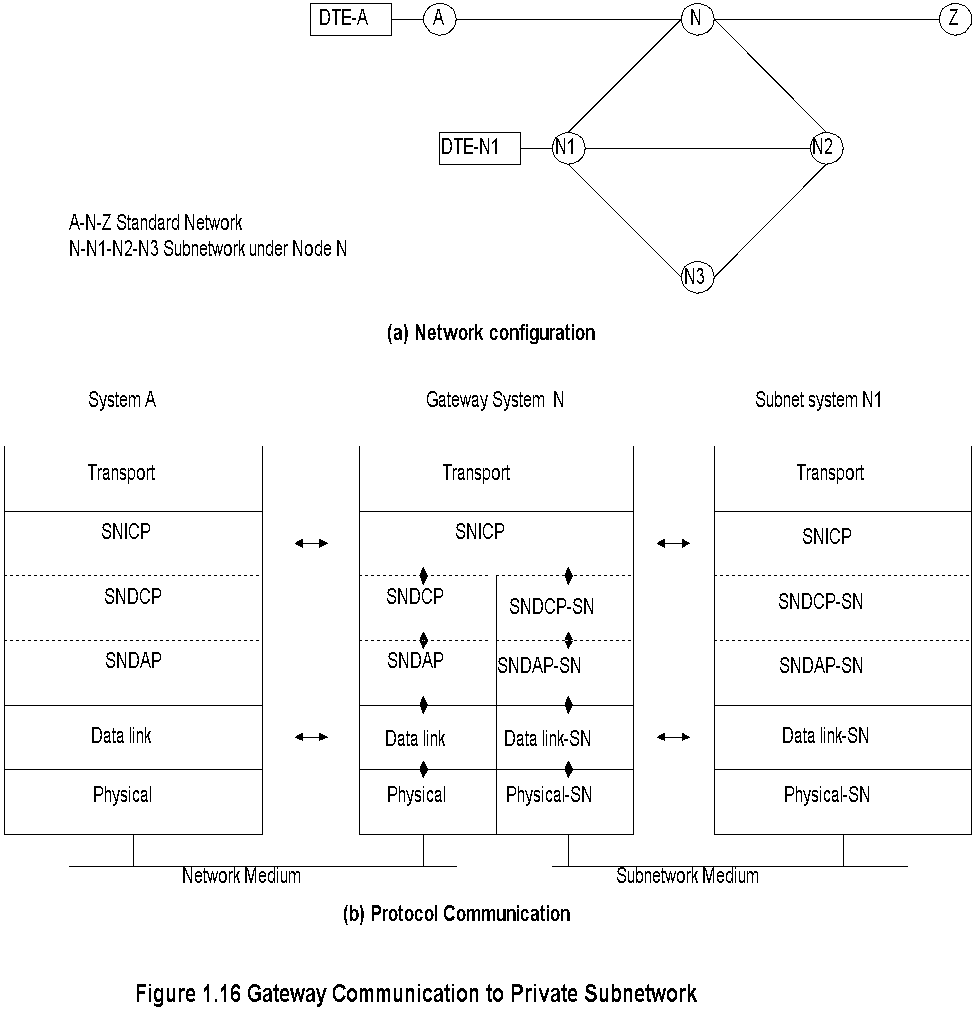 Notes
cc:mail from a station in Novel IPX network to  an Internet station with SMTP email
*
Network Management: Principles and Practice
©  Mani Subramanian 2010
Chapter 1		     	 Data Communications and NM Overview
OSI and Internet
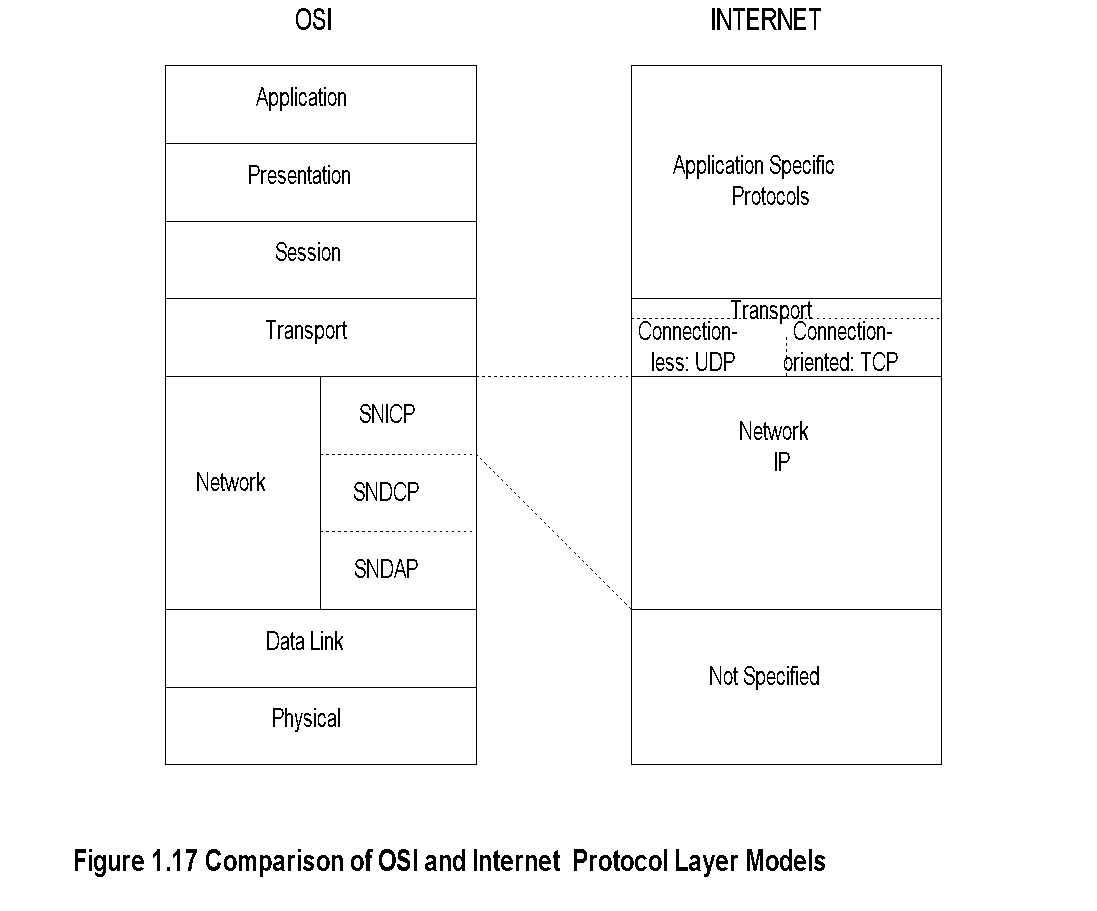 Notes
Simplicity of Internet; specifies only layers 3 and 4
 Integrated application layers over Internet
 Commonality of layers 1 and 2 - IEEE standard
*
Network Management: Principles and Practice
©  Mani Subramanian 2010
Chapter 1		     	 Data Communications and NM Overview
Application Protocols
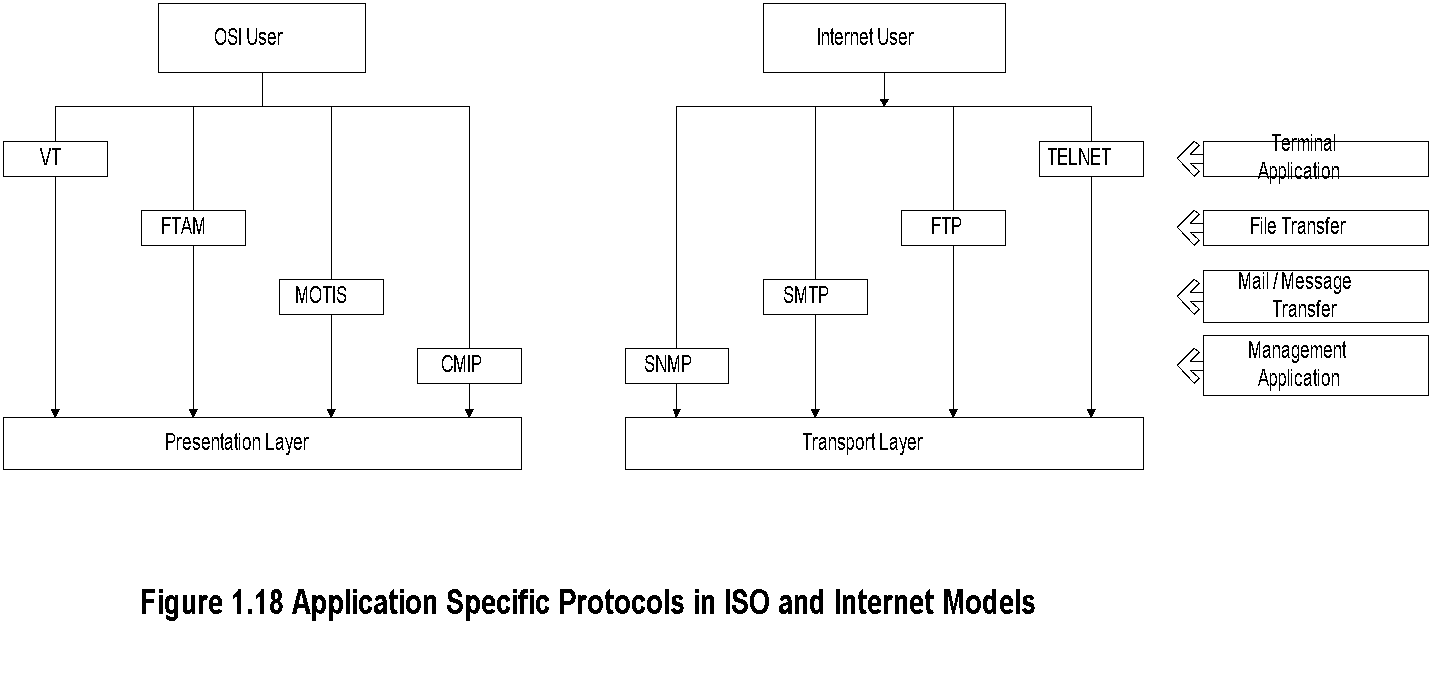 Notes
Internet user		   OSI user
Telnet			Virtual Terminal

File Transfer Protocol	File Transfer Access & Mgmt

Simple Mail Transfer	Message-oriented Text    Protocol 		   Interchange Standard

Simple Network		Common Management   Management Protocol   Information Protocol
*
Network Management: Principles and Practice
©  Mani Subramanian 2010
Chapter 1		     	 Data Communications and NM Overview
Broadband Network
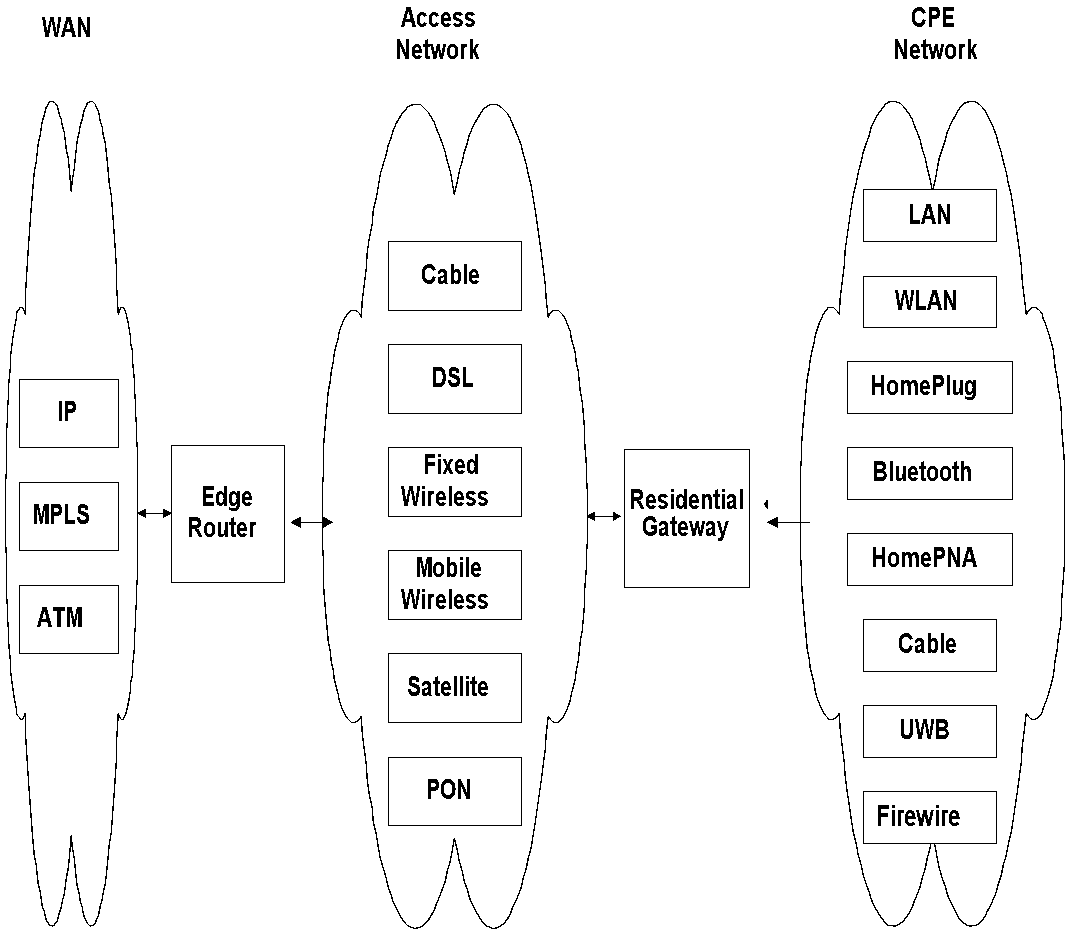 Figure 1.19 Broadband Network Segments and Technologies
Notes
*
Network Management: Principles and Practice
©  Mani Subramanian 2010
Chapter 1		     	 Data Communications and NM Overview
Broadband Access Networks
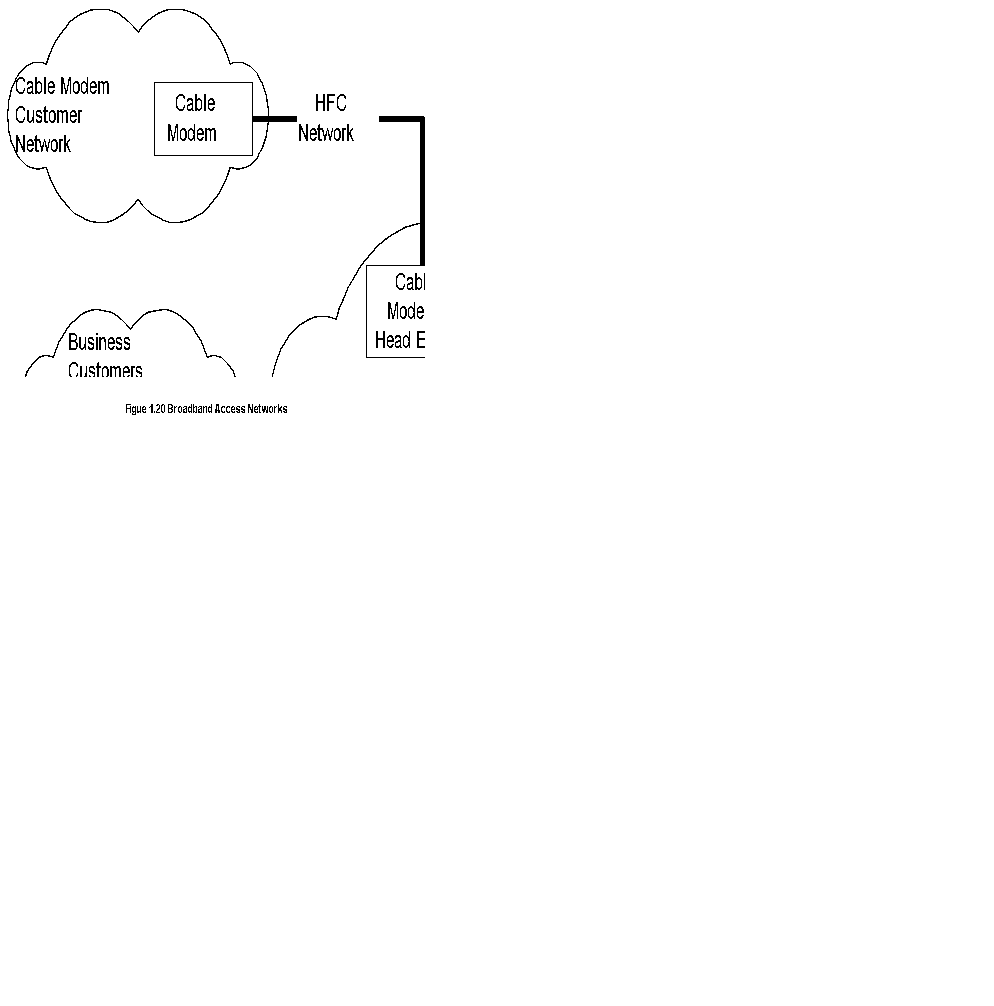 Notes
*
Network Management: Principles and Practice
©  Mani Subramanian 2010
Chapter 1		     	 Data Communications and NM Overview
Centrally Managed Network Issues
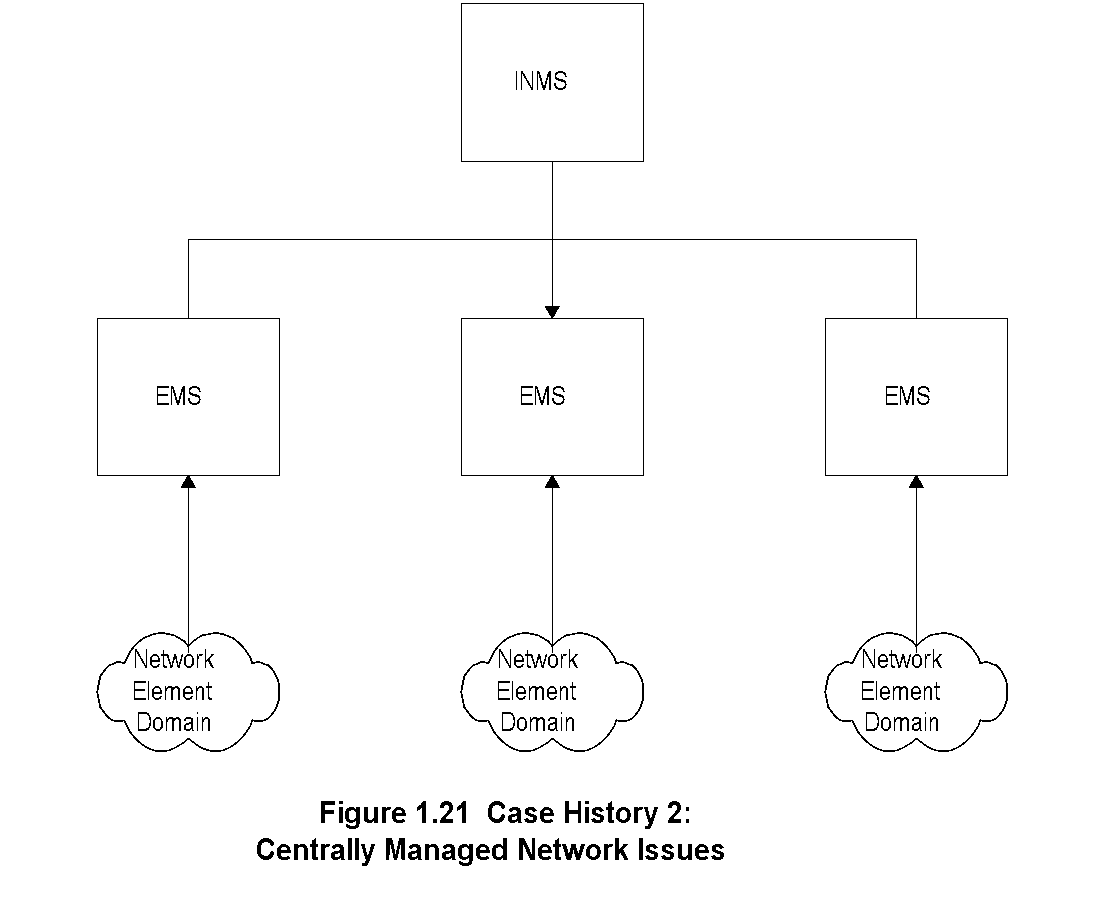 Notes
*
Network Management: Principles and Practice
©  Mani Subramanian 2010
Chapter 1		     	 Data Communications and NM Overview
Some Common Network Problems
Loss of connectivity
 Duplicate IP address
 Intermittent problems
 Network configuration issues
 Non-problems
 Performance problems
Notes
*
Network Management: Principles and Practice
©  Mani Subramanian 2010
Chapter 1		     	 Data Communications and NM Overview
Challenges of IT Managers
Reliability
 Non-real time problems
 Rapid technological advance
 Managing client/server environment
 Scalability
 Troubleshooting tools and systems
 Trouble prediction
 Standardization of operations - NMS helps
 Centralized management vs. “sneaker-net”
Notes
*
Network Management: Principles and Practice
©  Mani Subramanian 2010
Chapter 1		     	 Data Communications and NM Overview
Network Management
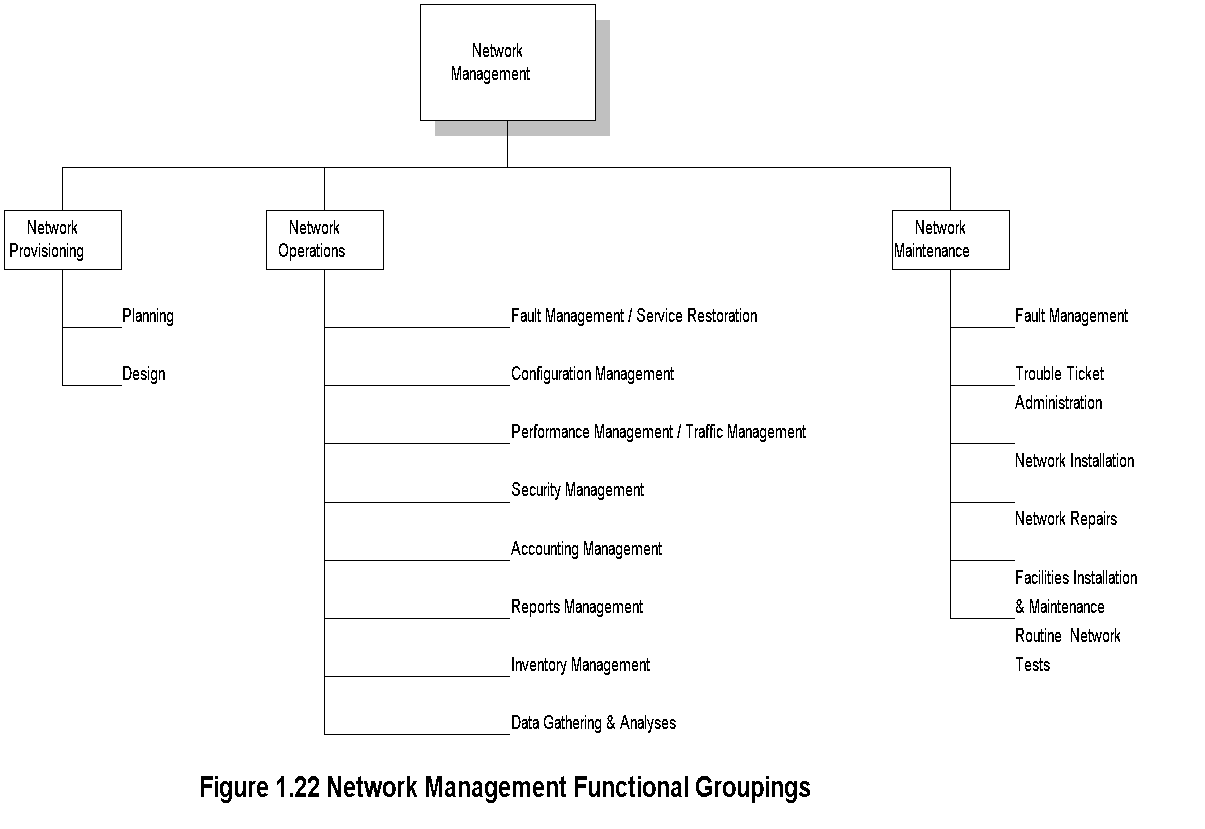 Notes
OAMP
 Operations
 Administration 
 Maintenance
 Provisioning
*
Network Management: Principles and Practice
©  Mani Subramanian 2010
Chapter 1		     	 Data Communications and NM Overview
NM Functional Flow Chart
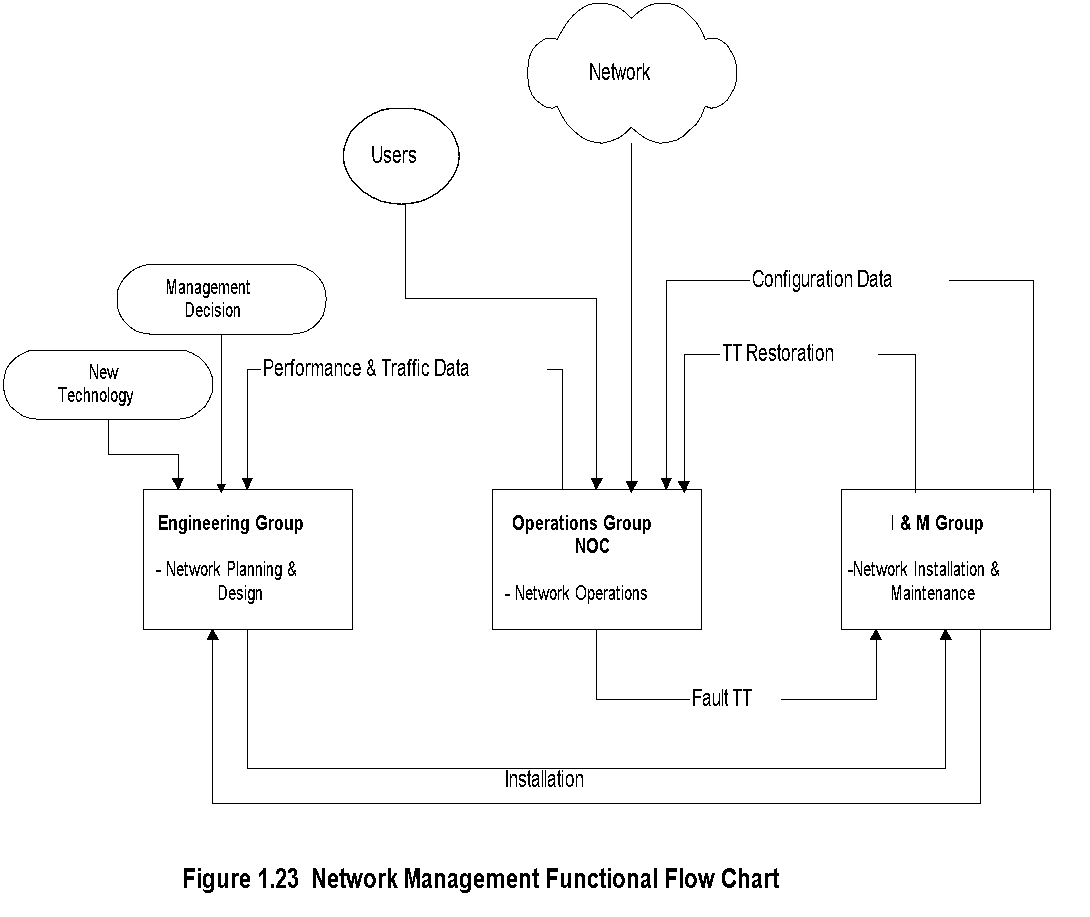 Notes
*
Network Management: Principles and Practice
©  Mani Subramanian 2010
Chapter 1		     	 Data Communications and NM Overview
Dumbbell Architecture
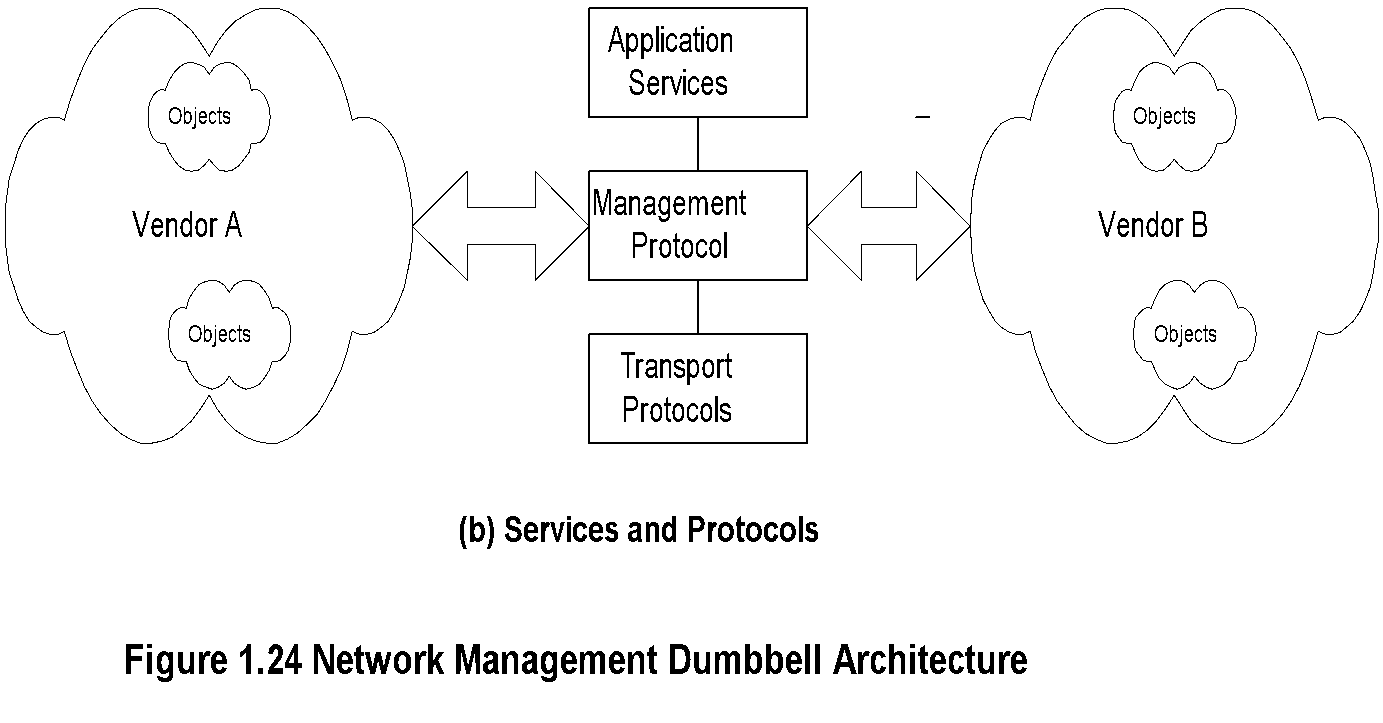 Notes
Message exchange between NMSs managing  different domains
*
Network Management: Principles and Practice
©  Mani Subramanian 2010
Chapter 1		     	 Data Communications and NM Overview
NM Components
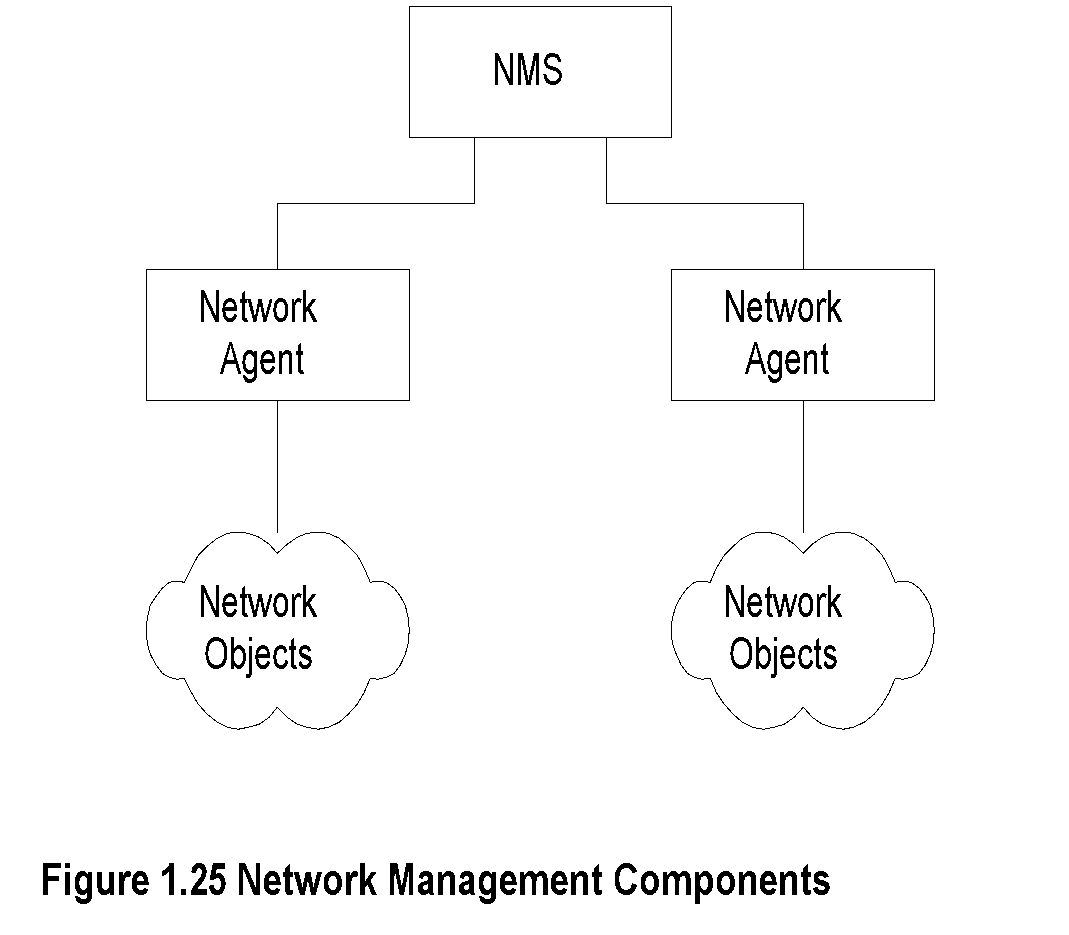 Notes
*
Network Management: Principles and Practice
©  Mani Subramanian 2010
Chapter 1		     	 Data Communications and NM Overview
Interoperability
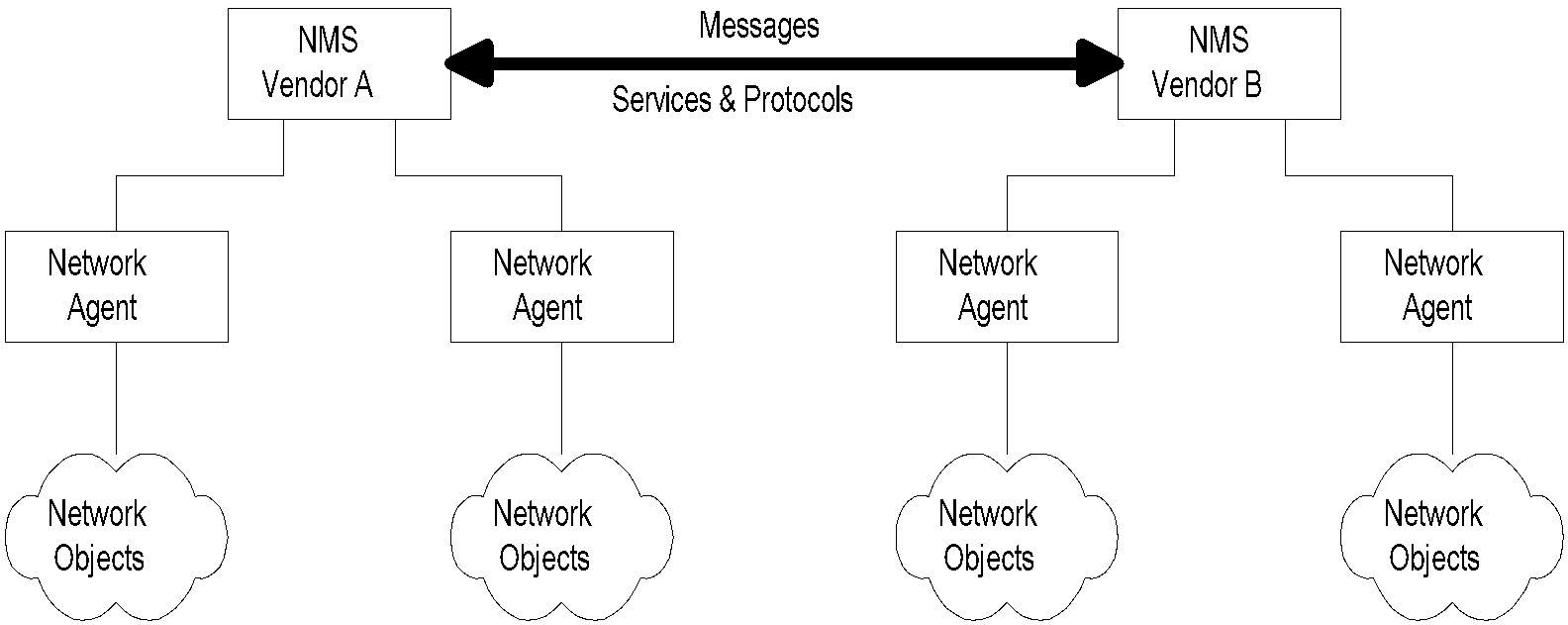 Figure 1.26 Network Management Interoperability
Notes
Message exchange between NMSs managing  different domains
*
Network Management: Principles and Practice
©  Mani Subramanian 2010
Chapter 1		     	 Data Communications and NM Overview
Network Management Perspectives
Network Management
 Service Management
 Service and Network Provisioning
 Application Management
 e-Commerce Management
 Inventory Management
 Integrated Management
 Business Management
 Information Management
 Management Protocols
 Management Technologies
Notes
*
Network Management: Principles and Practice
©  Mani Subramanian 2010
Chapter 1		     	 Data Communications and NM Overview
Infrastructure Perspective
Domains
 Protocols
 Technologies
 Transmission Media
 Transmission Modes
 Service Functions
Notes
*
Network Management: Principles and Practice
©  Mani Subramanian 2010
Chapter 1		     	 Data Communications and NM Overview
Service Perspective
Communication Services
 Computing Services
 Content Services
 IT Services
 Application Services
Notes
*
Network Management: Principles and Practice
©  Mani Subramanian 2010
Chapter 1		     	 Data Communications and NM Overview
Status and Future Trends
Status: 
 SNMP management
 Limited CMIP management
 Operations systems
 Polled systems
 Current Focus:
 Object-oriented approach
 Service and policy management 
 Business management
 Web-based client management
 Future Trends
 Web-based management?
 XML based management
Notes
*
Network Management: Principles and Practice
©  Mani Subramanian 2010